МБОУ «Арх-Голицинская СОШ»
Составление таблиц+ 5, 6, 7, 8, 9
Составитель: 
учитель начальных классов
Ефремова О.А.
1  2  3  4  5  6  7  8  9  10
7
3+4=
5+4=
6+4=
4+4=
9
10
8
Вычитание
8-4
10-4
6-4
5-4
7-4
9-4
Задача
В зоопарке живут 3 филина и 7 попугаев. 
    На сколько попугаев больше, чем филинов?
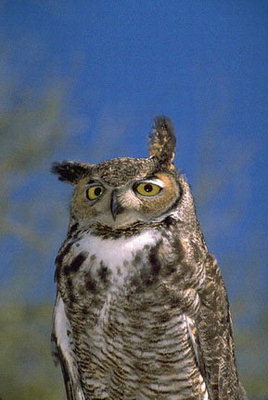 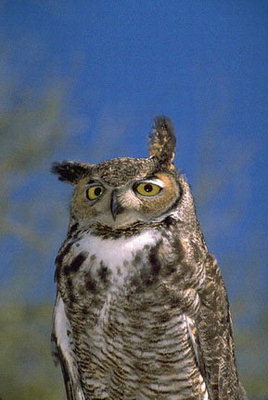 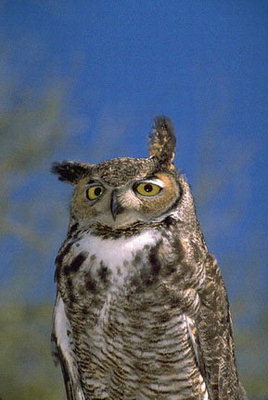 ?
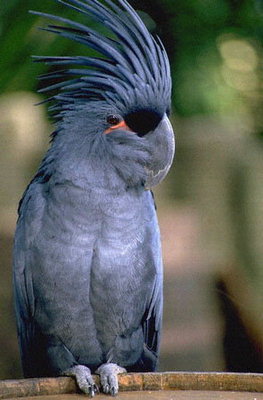 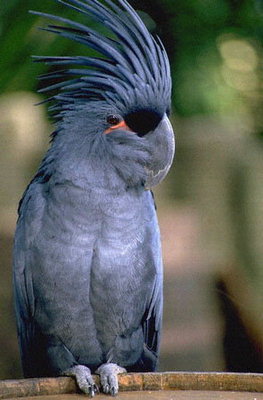 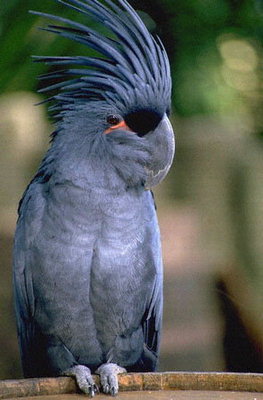 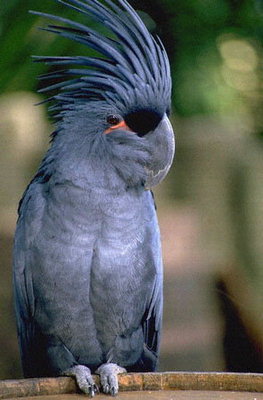 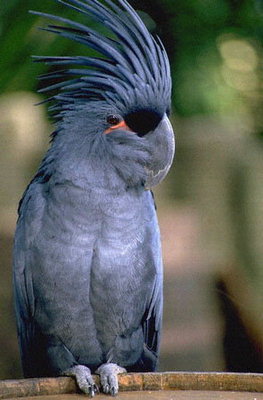 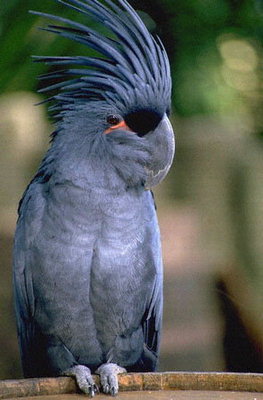 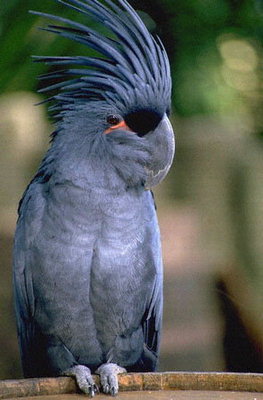 +5
1 + 5 = 6
             2 + 5 = 7
             3 + 5 = 8
             4 + 5 = 9  
             5 + 5 = 10
+6
1 + 6 = 7
             2 + 6 = 8
             3 + 6 = 9
             4 + 6 = 10
+7
1 + 7 = 8
             2 + 7 = 9
             3 + 7 = 10
+8
1 + 8 = 9
             2 + 8 = 10
+9
1 + 9=10
БЛАГОДАРЮ 
ЗА ВНИМАНИЕ!
Источники информации
http://pix.com.ua/nature/flowers/flowers/ru-002_049-upsee.htm  фото птиц.